Board Member Engagement – The Missing Piece of the Puzzle
Understanding and improving board engagement through Clarity, Connections, and Commitment.
Dan Harris
Wells Fargo Philanthropic Services
Email:  daniel.p.harris@wellsfargo.com
Phone: 720-947-6775
[Speaker Notes: Introduction of essential nature of board engagement.

My background:
Experience on many boards; Secretary, Treasurer, Board Chair
Experience speaking with many boards, facilitating board meetings
Experience with Community First’s Endowment Challenge, with presentations to perhaps 75 boards (we had 40 applicants)
Throughout, I’ve seen some really exceptional levels of engagement, and I’ve also seen some very poor levels as well.

I was speaking to an audience about planned giving, and one of the audience expressed her concern that because her board wasn’t very engaged, she wasn’t expecting much from them in terms of support for her planned giving efforts. Others in the audience agreed that without engagement, ANY board in-service educational efforts would be falling on deaf ears. This just highlights the importance of strong engagement.

I’ve heard some people express the opinion that there wasn’t much that they could do about board engagement. I beg to disagree!

So, what can a staff member do to improve board engagement? 

This presentation will focus on WHAT WORKS to improve engagement.


Estimate of cost of lack of engagement across US, 2004: $250 - $300 Billion annually]
Board Members’ Vital Role
“If an institution is having trouble raising money, don’t look to the development office; don’t look to the chief executive; first check out the board of Trustees.”
	- Fisher Howe, The Board Member’s Guide to Fundraising, 1991




“Board leadership and participation are essential to successful fundraising. Raising money is also a great deal of work and a true partnership between board members and key staff.”
	- G. Worth George, Fearless Fundraising for Nonprofit Boards, 2003
[Speaker Notes: Review quotes.

1. Fundraising is an essential responsibility of board members.

2. We expect a lot from our board members. And we should!]
Characters You Might Meet on a Board
Avoidus Riski
Allis Welli
Divertus Attenti
Heidi Agenda
Spaci Cadetus
Lookus Smarti
Bendi Windi
Pompus Meani
Buy In, Saving Your Good Idea from Getting Shot Down, by John P. Kotter and Lorne A. Whitehead.
Defining Strong Engagement?
Engaged Directors…
[Speaker Notes: So, what does engagement mean? How do you define STRONG engagement? What does it look like?

Shout any ideas that come to mind…]
Defining Strong Engagement?
Engaged Directors…
Are eager to participate 
Rarely miss meetings, show up prepared, are respectful
Take ownership
Are reliable & responsible
Know everyone’s name
Volunteer beyond the board
Happily share their time and talent
Contribute at a “significant” level
Drink the Kool-Aid
Share the Kool-Aid
Actively champion our cause
 by telling everyone about us
 by making introductions
 by participating with fundraisers…
[Speaker Notes: Review…
These are responses I’ve had to that question over many presentations…]
The Board Member Experience
Orientation
Champion!
Positive
Retention path
ENGAGEMENT:
Happiness /
Confidence/
Satisfaction / 
Optimism
Time
Departure path
Prospect 
DOES NOT
Become 
Board Member
Negative
Honeymoon!
Get the Work Done! 
Phase
Recruiting 
Phase
[Speaker Notes: What does the Board Member experience look like?
(Walk through diagram, starting with “Engagement: happiness, confidence, satisfaction, optimism – both positive and negative)

If we’re lucky, all of our board members will become CHAMPIONS for our cause, meaning that they will tell everyone about us, make introductions, and with strong participation in our activities.]
Relationship Building Takes Time
How to measure the connection
Level 1: 		Awareness
Level 2: 		Uniqueness
Level 3: 		Acceptance
Level 4: 	Affiliation
Level 5: 	Champion
[Speaker Notes: The idea of measuring connection between an organization and its constituents isn’t new.
The first four “levels” on this slide come from the Marketing world. 

Walk through, using an example. (My relationship with Google, or perhaps with a local nonprofit.)

Board members are already Affiliated with us, but how many actually become Champions for us?

Does anyone here feel that 100% of their board are champions? (Wonderful, if anyone says yes. Name of organization?)
How about 50%?]
Benefits for the Board of Strong Engagement?
[Speaker Notes: What are the benefits of strong engagement, for the board as a whole, for the staff, and for the organization?
(Shout out your ideas.)]
Benefits for the Board of Strong Engagement?
Efficiency
Improved governance
Help more clients
More friendly environment
Raise more money
Fewer disagreements?
Or, more respectful disagreements?
Get more done
Less “work”
Have more fun
[Speaker Notes: Review.

Stop on “fewer disagreements, or more respectful disagreements?” Is it essential to have 100% agreement for decision?]
Why Become a Board Member?
[Speaker Notes: Why would someone decide to become a board member at a nonprofit?
(Shout ideas)]
Why Become a Board Member?
Passion for the Cause
To be part of something bigger than themselves
The Seven Faces of Philanthropy*
Asked by someone they respect
Self-esteem
Feeling of Purpose
Social Acceptance / Social Influence
Social Currency / Bragging rights
Resume-padding
Business development
?
[Speaker Notes: Review…

How many people are familiar with the Seven Faces of Philanthropy? (We’ll review them shortly.)

We had identified that some people join boards for reasons connected with personal gain. Hopefully, these folks will only be few and far between…

Anything else?]
Why Become a Board Member?
26%: Communitarians
 21%: The Devout
 15%: Investors
 11%: Socialites
 10%: Repayers
 9%: Altruists
 8%: Dynasts
Self Actualization
Self Esteem
Love / Belonging
Safety
Physiological
*The Seven Faces of Philanthropy
- Prince, Russ A. and Karen M. File
[Speaker Notes: Review the Seven Faces.

Maslow’s Hierarchy, inverted.

Physiological: breathing, food, water, sex, sleep, homeostasis, excretion
Safety: security of body, employment, resources, morality, family, health, property
Love / Belonging: friendship, family, etc.
Self Esteem: self-esteem, confidence, achievement, respect of others, respect by others
Self-Actualization:  morality, creativity, spontaneity, problem solving, lack of prejudice, acceptance of facts]
The Seven Faces of Philanthropy
Communitarians give because of their sense of belonging to a social community. They support cultural, human service, religious, and educational organizations.
The Devout do good because it is God’s will. Giving is a moral obligation.
Investors see philanthropy as good business, and are motivated by personal tax and estate benefits. They look for organizations that are business-like and are well-run.
Socialites do good work or give because it is fun. They are often members of a social class or group for which fundraising includes some form of socializing and entertainment.
Altruists focus on social causes and giving that provide a sense of purpose and personal fulfillment. They believe that giving promotes spiritual growth (in this case, not religious). Giving is a moral imperative and everyone’s responsibility. They see themselves as true philanthropists, unfettered and untainted by business considerations or personal gain.
Repayers give because of what they have received in life, which could involve gratitude for medical or educational benefits that they have received. They insist on cost-effectiveness and want nonprofit organizations to focus on client needs.
Dynasts see philanthropy as a family tradition. Their giving results from childhood socialization by parents or other relatives as to the importance of philanthropy. Philanthropy is part of their self-concept and their rewards from giving include a positive self-identity and strengthened family values.
*The Seven Faces of Philanthropy
- Prince, Russ A. and Karen M. File, 1994
[Speaker Notes: I agree with pretty much everything on this summary. 

However, for “investors,” with the “motivated by personal tax and estate benefits” element, I suppose it could be true for a few people, but I’ve never found anyone who was motivated primarily by tax benefits.]
Why Would a Board Member Choose To Be Highly Engaged?
[Speaker Notes: Earlier I asked, “What are the benefits of strong engagement.”

This question comes at it from a slightly different angle. Why would someone CHOOSE to be highly engaged? 

If we have some board members are not engaged, and others are, what would motivate someone to become engaged?

(Again, board members are AFFILIATED, but not everyone is ENGAGED. Why not?)]
Why Would a Board Member Choose To Be Highly Engaged?
Passion for the Cause
Clarity on Mission / Need
Commitment to the Cause
Commitment to Fellow Board Members
Commitment to Staff Members
Commitment to Clients / Beneficiaries
Desire to accomplish more, more quickly
Sense of responsibility
Sense of obligation
Networking / Business Opportunities?
WIIFM?
[Speaker Notes: Review…

WIIFM: What’s in it for me?]
Why Leave a Board?
Term Limits
Higher priorities / Lack of time
Competing Interests / Conflict of Interest
Other Reasons?
[Speaker Notes: Something changes. What?


“How Full is Your Bucket,” by Tom Rath and Donald O. Clifton, PhD. 2004
The number 1 reason that people leave jobs: they don’t feel appreciated.]
Why Leave a Board?
Term Limits
Higher priorities / Lack of time
Competing Interests / Conflict of Interest
Loss of feeling of contribution
Loss of belief that opinions count
Loss of optimism / loss of purpose
Loss of clarity (on role, mission)
Loss of shared values
Loss of friends / fun
Lack of appreciation for involvement
Loss of commitment 
Negativity / Disrespect / Dysfunction
[Speaker Notes: Something changes. What?
Review…

Note all of the “loss of” comments. 

And there are a number of things that we can do as staff members, or even board members, to prevent these things from happening.


“How Full is Your Bucket,” by Tom Rath and Donald O. Clifton, PhD. 2004
The number 1 reason that people leave jobs: they don’t feel appreciated.]
Causes of Board Dysfunction?
[Speaker Notes: OK, I know that “Dysfunction” is a word that we’re all aware of.

I think that ALL boards are somewhere on the continuum of “Completely Dysfunctional” to “Highly Functional,” and most, sadly, are probably closer to the “completely dysfunctional” end of the spectrum.

What causes dysfunction?
(Shout your ideas)]
Causes of Board Dysfunction?
Loss of Mutual Respect / Disrespect
Competing values*
Competing interests*
Self-Interest*
Loss of shared commitment
Loss of connection within the group
Personality conflicts
Founder’s Syndrome
?
*Fiduciary Duties:
Care
Loyalty
Obedience
[Speaker Notes: Review…

Fiduciary Duties

CARE
Good faith
Business Judgment Rule
Pay attention

LOYALTY
No harm
No personal benefit
Place the interests of the organization first

OBEDIENCE
Follow applicable rules
Carryout nonprofit purpose
Don’t go beyond scope]
Fiduciary Duties
Many Factors Influence Engagement…
Structural
Communication
200906092 TPB-AB21039 (09/09)
[Speaker Notes: I’ve categorized these INFLUENCES as either “STRUCTURAL” or “COMMUNICATION” related, with Board Leadership at the top.

Clearly, there are a lot of influences. 

For example, 

Time required: frequency of board and committee meetings, as well as length of meetings, preparation, and participation in events.

If we had more time, we could go over each of these items.

This presentation will really focus on four items on the right: Clarity of Vision / Mission, Shared Values, Clarity on Role, Sense of Commitment]
Structural Influences
Time Required?
	(frequency, duration of board and committee meetings)



Size of Board?







Positive Influences vs. Negative?
Diversity: Influence on Engagement?
Relationships:        
	Influence? 	Networking?
Areas of Expertise:  
	Finance, Marketing, etc.
Gender
Ethnicity
Age
Committee



Positive Influences vs. Negative?
Term Limits: Influence on Engagement?
Positives?
New people, new ideas, new connections…
New friends, new commitments
Solid sense of time commitment
Planned opportunity to step away
Create adaptability within the organization

Negatives?
Creates a group of insiders 
“This is the way we’ve always done it…”
Difficult for outsiders to enter
Sometimes, complexity of organization means “getting up to speed” takes time
Required departure of good partners
200906092 TPB-AB21039 (09/09)
Step 1: Debate Your Mission
The Five Most Important Questions You Will Ever Ask About Your Organization
- Peter Drucker (with others)
[Speaker Notes: I believe that the first step to improving engagement is to involve the board in MISSION DEBATES.

What does this mean? I think that there are a lot of ways to come at this issue, but the reason is that it’s essential to keep board members focusing on the mission. It’s really easy to come to board meetings and get caught up in an issue and lose sight of the mission.

Has anyone heard of the “Five Most Important Questions You’ll Ever Ask about Your Organization” by Peter Drucker?

See the handout at the end of the PDF (hold up handout)

Review…
Mission: When was the last time your board revisited your mission? 
Other questions that are closely connected to mission…
Customer? Is our customer the people we’re trying to help, or is it our donors or grantors?
…

Also, “What if we disappeared tonight?” (This comes from Tom Ahern.)]
The Points of Clarity
Who Do We Serve?
What Is Our Core Strength?
What Is Our Core Score?
What Actions Can We Take Today?
The One Thing You Need to Know …About Great Managing, Great Leading, and Sustained Individual Success
- Marcus Buckingham
[Speaker Notes: Another way of getting at Mission are these four Points of Clarity, by Marcus Buckingham.]
Through the lens of your mission…
What if we disappeared tonight?
What will the world / the community / individuals regret having lost?
- Tom Ahern
What would this organization be doing, that it’s not doing already,
 if money were no object?
- Pamela Jones Davidson
Mission in Mind: Program Review
Source: Kate Barr, Nonprofits Assistance Fund
[Speaker Notes: Here’s another exercise to debate mission, and keep it top of mind…

In these days of limited budgets and resources, and concern about funding, this exercise is a great way to review programs.

Even if we decide that all of our programs should be kept, there are some important side benefits: 
How do we measure “Contribution to Mission?”
How do we measure “Use of Resources?”

These questions connect with the idea of “measuring impact,” which itself is a really interesting topic for a board to discuss.

I recommend that board and committee meetings include some way of review the mission, keep it top of mind, and help board members remember the reason they are members of the board.]
Step 2: Define Your Values
Compassion
Personal 
Responsibility
Empowerment
Happiness
Health
Optimism
Do Your Personal Values Align with those of the Organization?
[Speaker Notes: Russ Starts Again

Values are EVERYTHING. We build connections based on shared values. 
We choose our friends and our spouses based on shared values. We choose employers and team members based on values. 

Hopefully, there are some shared values among the board members.

So, what are the values of the ORGANIZATION?

If you’re lucky, your organization will have ONE CORE VALUE, which acts like an umbrella value for everything you’re doing. 

Sometimes, organizations might have multiple values that are “equal” with each other.

Has anyone’s organization defined your ORG Values?]
Values: Organizationally, Personally?
Creativity
Culture
Curiosity
Dignity
Diligence
Determination
Education
Empowerment
Enjoyment
Environment
Ethical
Excellence
Expertise
Expression
Fairness
Faith
Family
Financial Security
Forgiveness
Freedom (personal?)
Friendship
Frugality
Fun
Future
Generosity
Growth (personal?)
Happiness
Harmony
Healing
Health (physical / emotional)
Helping
Honesty
Honor
Hope
Relaxation
Respect
Responsibility
Safety
Security
Service
Simplicity
Sincerity 
Social Responsibility
Solitude
Spirituality
Spontaneity
Stability
Status
Stewardship
Strength
Surprise
Support
Sustainability
Teaching
Thoughtfulness
Thought leadership
Tolerance
Tradition
Transformation
Trust
Uniqueness 
Vision
Wealth
Wisdom
Winning
Wholesome
Work-Life Balance
__________________
__________________
Acceptance
Accountability
Achievement
Adventure 
Affordability
Ambition
Animal rights
Appearance
Approval
Artistry
Authentic
Autonomy
Balance
Beauty 
Belonging
Boldness
Career 
Challenge
Charm
Clarity
Collaboration
Commitment
Communication
Community
Compassion
Competence
Completion
Confidence
Conformity
Connection
Connectivity
Consistency
Conflict Resolution
Control
Courage
Humor
Imagination
Independence
Influence
Ingenuity
Innocence
Integrity
Joy
Knowledge
Laughter
Leadership
Learning
Love
Loyalty
Making a Difference
Mobility
Moderation
Modest
Objective
Open Mindedness
Opportunity
Optimism
Originality
Partnership
Passion
Peace
Persistence
Play
Pleasure
Power
Privacy
Prosperity
Purity
Rebellion
Recognition
Values Past, Present, Future?
For more information on planning with values, see Dennis Jaffe’s The Values Edge(SM) card system: www.dennisjaffe.com. Using a deck of 56 cards, each with a separate value, The Values Edge(SM) system allows a user to sort and prioritize their values.
[Speaker Notes: A deeper review of values could include, How have our values changed?

Or, have been “living” a certain set of values based on some unique circumstances, and are these values different from our “TRUE” values?

Example: I know of a board that had 11 members, and then they had a new board chair come in. In the first few months of the new chair’s one-year tenure, this board had four resignations. I know that almost everyone involved felt that the values that the board “lived” during that one year time period were different from their “true” values.”

By the way, we sometimes do this exercise with partners / spouses, when we’re working with a new family foundation and helping the family define the mission for their foundation. For example, we’d have each family member identify their top 15 values, arranged in a pyramid, and then compare notes.

You could do this as a homework assignment for your board, and then debate the results at the next meeting.]
What are “Governance Values?”
Commitment to the Fiduciary Duties
Care
Loyalty
Obedience
Respect for differing opinions
Mutual respect among staff and board
Board – Staff Partnership
Healthy debate
100% agreement is not required
200906092 TPB-AB21039 (09/09)
[Speaker Notes: Review…

Speaking of values, I wanted to do a quick review of “governance” values. Certainly I mean commitment to the fiduciary duties, but here are a few more ideas…]
Stories Have Amazing Power
Stories: 
Help us make decisions
Help us define our own identities
Help us make sense of the world
Carry information
Aide Memory
Communicate values
Convey emotion
Inspire / Motivate
Available Choices
Available Time
Stories show us how to behave
[Speaker Notes: Before we go to the next step, a quick comment about STORIES.

In today’s world, we have more choices than every before. Whether it’s a choice of cars, or colleges, or toothbrushes, or worthy causes, we have more choice than at any other time in human history. 

At the same time, we have less and less time to review our options. One study suggested that we’re bombarded with over 5000 messages each day. 

That’s were stories come in…

With this as a backdrop…]
Step 3: Share Your Stories
Primary Story for Board Members?
         Why am I on this board?

Getting to the emotional core:
Ask: Why is this important? (3 times)

(Emotion sharing: social glue, maintaining and strengthening relationships)
[Speaker Notes: Step 3 is Share your stories.

Board members should share their personal stories with each other.

What do you think is the most important story for board members to know?]
Step 3: Share Your Stories
Also: Why am I optimistic for the future of this organization?
Who are we? (What makes us unique?)
Why were we founded?
What is our vision?
What are our accomplishments?
I can guess what you’re thinking…
[Speaker Notes: Where to find them:
Our history
Our Victories
Our Defeats (and what we learned)
Mentors (and what we / I learned)
Current events, books, movies]
Storytelling Exercise
Board Members:
	Why am I on this board?
	Why am I optimistic?
Staff Members: 
	Why do I do what I do?	
	What do we do? Why do we do it?
Students: 
	Why am I studying ____?
Why? Why? Why?
200906092 TPB-AB21039 (09/09)
Step 3: Share Your Stories
Where to share?
Recruiting Process
Orientations
Board Meetings
Committee Meetings
Staff Meetings
Fundraisers (obviously)
Story banking?
Step 4: Build Board Connections:
With Each Other & With Staff

Recruiting
Everyone on the Recruiting Committee
Clarity on Expectations
Diversity
Orientations
Job Descriptions / Committee Charters
Current Members Attend
Mentors
Significant others /spouses involved
		(at some level)
The Service Club Model?
[Speaker Notes: STEP 4 Build Board Connections…

Is anyone here a member of a service club? A Rotary Club, Kiwanis, Sertoma, or Optimist club?

I call this the “Service Club Model,” because when new people join, they almost always jump in quickly. They start telling everyone they know that they’ve joined, they try to recruit new members, they’re active on committees, they try to raise money for good causes.

I think that nonprofit boards should act more like service clubs. Aren’t boards like service clubs in many ways already?

Review…]
Step 4: Build Board Connections:
…With Each Other & With Staff
Make sure they have something meaningful to do
Networking at Board Meetings
			All work and no play…	
Small group meals
Leadership tracks
[Speaker Notes: Review…

Group meals. One ED I know had an “Under the Tuscan Sun Lamp” dinner and wine tasting at the office. Not every board member could attend, but most did, and it was a great way to build camaraderie.]
Step 4: Build Board Connections:
…With Each Other & With Staff
“Board Member Emeritus” designations
Open Board Meetings / Transparency
Committees as “farm teams”
Involving significant others / spouses / Family
Step 4: Build Connections:
Part 2: Between Board and Clients
Hands-on volunteering
Opportunities for Small Group Interaction

Other ideas?
Strong Engagement Review
Essential Elements:
Passion for the Mission
Clarity of Mission
Clarity of Role
Optimism for the Future of Org
Commitment to Board
Commitment to Staff
Commitment to Clients
Sense of Accomplishment
Sense of Purpose
Sense of Shared Values
Sense that Opinions Count
Sense of Responsibility
Obligation
Support of Family
Friends
Fun
Networking Opportunities
Activities:
1: Debate Your Mission 
2: Define or Clarify Your Values
3: Share Your Stories
4(a): Build Connections: Board and Staff
Recruiting process enhancements
Orientations
Networking
Small group meals
Leadership tracks
Emeritus designations
Open board meetings
Committees as farm teams
Involving significant others  / family
4(b): Build Connections: Board and Clients
Hands-on volunteering
Small group interaction
Clarity + Personal Connections lead to Commitment
Commitment leads to Engagement
[Speaker Notes: We’re almost finished. By way of review, and connecting to what we discussed earlier…

I think that these items on the left are “ESSENTIAL ELEMENTS” for strong engagement. 
Review…

And through these activities on the right, boards can ensure that these essential elements are there.

By the way, this is not a “one size fits all.” Some of these ideas might not work with every board. 
Review the list with your ED and Board Chair. 
See the last two pages of the handout, or of the PDF, with the list.
Is it essential that the board chair or the ED / President / CEO do all of this.
	Answer: no. Perhaps a board member would be willing to help with networking and small group meals…
		Perhaps a staff member, such as a development person, would be willing…

These ideas work, and I hope you’ll give some of them a try!]
Roadmap to Board Member Engagement
Clarity, Connections, Commitment

Recruiting, orientations, networking, leadership tracks, diversity, public recognition, involving family…


Why am I here?
Why am I optimistic?


Values Exercise
Strong Governance
Five Questions
What if We Disappeared?
Core Strength? Core Score?
Four Simple Steps to Strong Board Engagement
Understanding and improving board engagement through Clarity, Connections, and Commitment
 
Highly engaged board members have a number of things in common:
Passion for their cause
Clarity on their organization’s mission and vision
Commitment to their cause
Commitment to their fellow board members, staff members, and clients / beneficiaries
 
 
Debate Your Mission
See 2-Page Handout
200906092 TPB-AB21039 (09/09)
Many Factors Influence Engagement…
Structural
Communication
200906092 TPB-AB21039 (09/09)
[Speaker Notes: I’ve categorized these INFLUENCES as either “STRUCTURAL” or “COMMUNICATION” related, with Board Leadership at the top.

Clearly, there are a lot of influences. 

For example, 

Time required: frequency of board and committee meetings, as well as length of meetings, preparation, and participation in events.

If we had more time, we could go over each of these items.

This presentation will really focus on four items on the right: Clarity of Vision / Mission, Shared Values, Clarity on Role, Sense of Commitment]
Board Member Engagement			Clarity, Connections, Commitment       “mind map”
To each other,
The “Service Club” Model
Recruiting: everyone on committee / 
	clarity on expectations / diversity
Orientations: job descriptions / committee charters / mentors / family involved
Networking
Small group meals
Leadership tracks
“Emeritus” designation
Hands-on Volunteering (clients)
Small group interaction (clients)
To staff, &
Accomplish
Mission!
To clients
Build Strong 
Connections
What’s in it for me?
Share Stories
Define Values
Debate Mission
Also:
 Open board meetings
 Committees as farm teams
 Involving family
 Diversity: relationships, expertise, gender, ethnicity, age, committee
Why am I on this board?
Why am I optimistic?
Engagement
Five Questions?
What if we 
disappeared?
Program Review?
Share stories & values:
   1.) Recruiting process
     2.) Orientations
       3.) Board meetings
         4.) Committee meetings
           5.) Staff meetings
Self Actualization
Self Esteem
Love / Belonging
Safety
Physiological
Top three values
Champion?
WHY JOIN?
+
Retention path
Past vs. Future?
WHY ENGAGE?
Recruiting
Happiness /
Confidence/
Satisfaction/
Optimism
Affiliation
Time
Departure path
-
Honeymoon!
Orientation
WHY LEAVE?
Prospect Declines
Causes of Dysfunction?
Disclosures
Wells Fargo Bank has agreed to provide the foregoing materials on a complimentary basis and not pursuant to or in conjunction with any new or existing agreement, account or relationship, including fiduciary relationships.
Wells Fargo Wealth Management provides products and services through Wells Fargo Bank, N.A. and its various affiliates and subsidiaries.
These materials may contain certain assumptions based on information provided by you to Wells Fargo.  In preparing these materials, Wells Fargo has not conducted any independent verification of the accuracy or completeness of any information provided to it by you, or your agents and/or advisors, nor have we conducted any appraisal of any of your assets, whether held by Wells Fargo or other parties.  
This information is provided for illustration and education purposes only. Wells Fargo & Company and its affiliates do not provide legal advice. Please consult your legal advisors to determine how this information may apply to your own situation. Whether any planned tax result is realized by you depends on the specific facts of your own situation at the time your taxes are prepared.  
Asset allocation and diversification do not assure or guarantee better performance and cannot eliminate the risk of investment losses.
The allocation mentioned here may be different from your individual allocation due to your unique individual circumstances, but is targeted to be in the allocation ranges for your objective. The asset allocation referenced in this material may fluctuate based on asset values, portfolio decisions, and account needs. The asset allocation suggestions referenced in this material do not take the place of a comprehensive financial analysis.
Insurance products are available through insurance subsidiaries of Wells Fargo & Company and underwritten by non-affiliated Insurance Companies. California Insurance License Number 26-007024. Not available in all states.  
Because of the short-term nature of options, it is likely that the investor will trade them more frequently than stocks or bonds, and that each time an option-related trade is effected, the investor will be charged a commission. Commissions on option transactions generally amount to a higher percentage of the principal than commissions for normal stock trades. Additionally, investors should not buy options unless they are prepared to lose the total amount of premiums and commissions paid. Investors should not sell covered call options unless they are prepared to deliver the related securities at the strike price upon exercise of the option.
This communication is not a Covered Opinion as defined by Circular 230 and is limited to the Federal tax issues addressed herein. Additional issues may exist that affect the Federal tax treatment of the transaction. The communication was not intended or written to be used, and cannot be used, or relied on, by the taxpayer, to avoid Federal tax penalties.
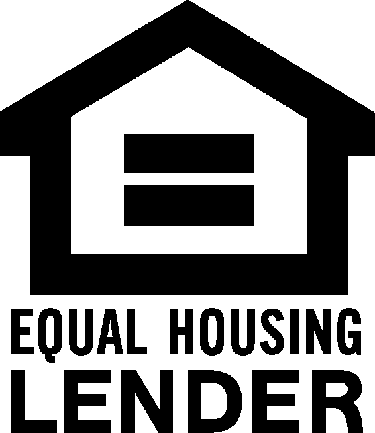 © 2013 Wells Fargo Bank, N.A. All rights reserved. Member FDIC. NMLSR ID 399801